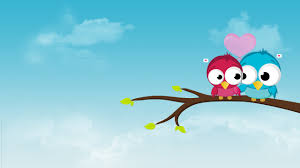 MTXQ
Chủ đề: Bản Thân
TC: Bé chọn đúng
Câu hỏi: Những thực phẩm nào sau đây không nên ăn nhiều?
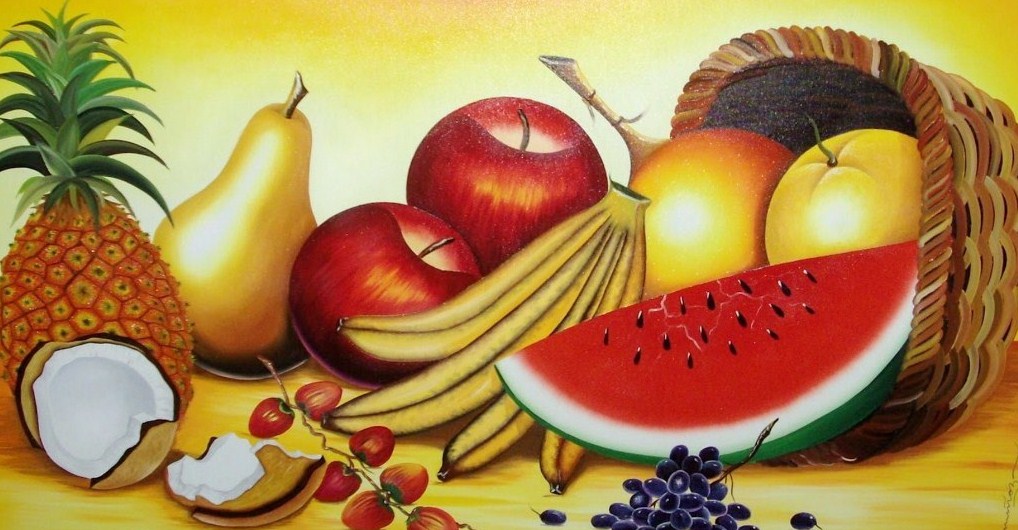 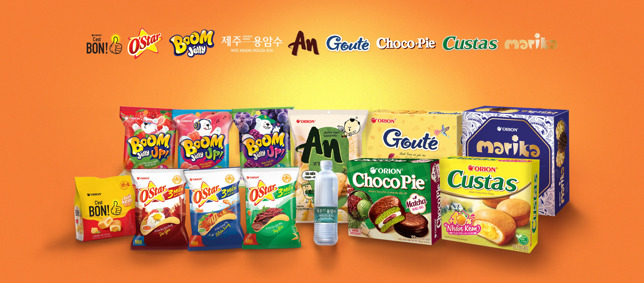 3
2
1
2
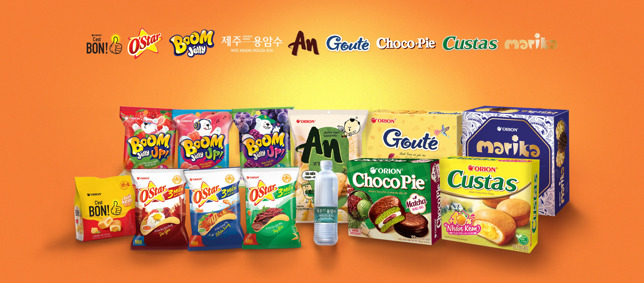